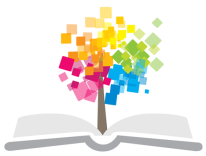 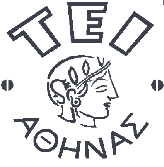 Ανοικτά Ακαδημαϊκά Μαθήματα στο ΤΕΙ Αθήνας
Οικονομοτεχνική Ανάλυση και Διαχείριση
Ενότητα 6: Βελτιστοποίηση δικτυακών έργων
Βασίλης Μούσας
Τμήμα Πολιτικών Μηχανικών ΤΕ και Μηχανικών Τοπογραφίας και Γεωπληροφορικής ΤΕ
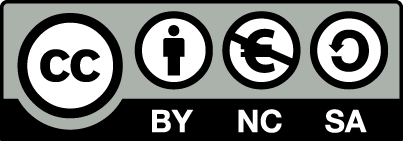 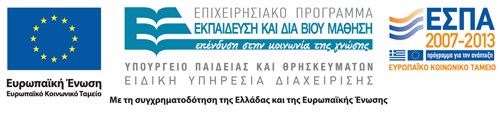 Τα δικτυακά έργα ειδικότητας μηχανικού
Πολλές κατηγορίες προβλημάτων της επιστήμης του μηχανικού απεικονίζονται (ή μοντελοποιούνται) με τη μορφή δικτύων (υδραυλικά δίκτυα, οδικά δίκτυα, δίκτυα υπολογιστών, κλπ.).
Ένα δίκτυο αποτελείται από κόμβους και από κλάδους. Οι κλάδοι ενώνουν όλους τους κόμβους και σε κάθε κόμβο μπορεί να καταλήγουν ένας ή περισσότεροι κλάδοι. Ανάλογα με το πρόβλημα που αντιμετωπίζουμε, οι κλάδοι αντιπροσωπεύουν απόσταση, ροή/παροχή, χρόνο, κόστος, κ.λ.π.
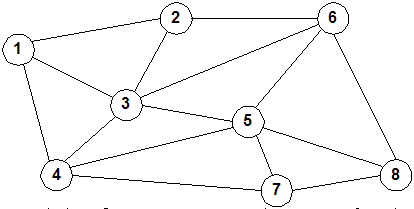 1
Προβλήματα δικτυωτής ανάλυσης
Οι τρεις (3) κυριότερες κατηγορίες προβλημάτων βελτιστοποίησης που λύνονται με μοντέλα δικτυωτής ανάλυσης είναι:
Η ελαχιστοποίηση της διαδρομής μεταξύ δύο (2) κόμβων. Π.χ.: Όταν στο οδικό δίκτυο μιας πόλης πρέπει να βρεθεί ο συντομότερος δρόμος μεταξύ δύο σημείων, με γνώμονα την απόσταση ή το κόστος ή το χρόνο ή κάποιο άλλο κριτήριο.
Η ελαχιστοποίηση της κάλυψης όλων των κόμβων, δηλ., η διασύνδεση όλων των κόμβων του δικτύου με όσο το δυνατόν λιγότερους και οικονομικότερους κλάδους. Π.χ.: Όταν σε ένα οικισμό πρέπει να γίνει η ύδρευση όλων των κατοικιών με το ελάχιστο κόστος σωληνώσεων και εκσκαφών. 
Η μεγιστοποίηση της ροής μεταξύ δύο (2) κόμβων. Π.χ.: Όταν πρέπει να πετύχουμε τη μέγιστη (ή ταχύτερη) μεταφορά υλικών σε ένα τόπο, εκμεταλλευόμενοι όλες τις διαθέσιμες οδούς πρόσβασης ή μέσα μεταφοράς.
2
Βέλτιστη κάλυψη με το ελάχιστο κόστος (1/2)
Τα προβλήματα ελαχιστοποίησης της κάλυψης όλων των κόμβων ενός δικτύου συναντώνται πολύ συχνά σε εργασίες υποδομής. Για παράδειγμα όταν σε ένα οικισμό πρέπει να εγκατασταθεί δίκτυο ύδρευσης σε όλες τις κατοικίες, ποια διαδρομή θα χρειαστεί το ελάχιστο κόστος σωληνώσεων και εκσκαφών; Όταν σε μια αγροτική περιοχή σχεδιάζεται η οδική σύνδεση απομονωμένων αγροικιών, ποια είναι η συντομότερη ή οικονομικότερη διαδρομή που μπορεί να χαραχτεί; Τα ίδια ερωτήματα τίθενται και στη σχεδίαση δικτύων ηλεκτροδότησης, τηλεφωνικών δικτύων, δικτύων Η/Υ, και άλλων δικτύων μεταφοράς και διανομής.
3
Βέλτιστη κάλυψη με το ελάχιστο κόστος (2/2)
Και σε αυτά τα προβλήματα, ανάλογα πάντα με το ζητούμενο, οι κλάδοι αντιπροσωπεύουν τις αντίστοιχες μονάδες «κόστους» μετάβασης από τον κάθε κόμβο στους άλλους. Π.χ.: για ελάχιστη απόσταση, οι κλάδοι θα είναι χιλιομετρικές αποστάσεις, για ελάχιστο χρόνο, οι κλάδοι θα είναι απαιτούμενοι χρόνοι, για ελάχιστο κόστος, οι κλάδοι θα είναι χρηματικά ποσά, κ.λ.π.
Η μέθοδος επίλυσης είναι σχετικά απλή. Πρώτα διατάσσουμε όλους τους κλάδους του δικτύου κατά αύξουσα σειρά «κόστους» (αν 2 κλάδοι είναι ίσοι δεν έχει σημασία η σειρά), και στη συνέχεια επιλέγουμε με τη σειρά από τον μικρότερο προς το μεγαλύτερο όσους κλάδους δεν δημιουργούν κλειστό βρόγχο (δηλ. δεν επιστρέφουν σε κόμβο που έχει ήδη συνδεθεί).
4
Το πρόβλημα βέλτιστης κάλυψης
Μια ομάδα εξοχικών κατοικιών πρόκειται να υδροδοτηθεί. Οι απαιτούμενες εργασίες και υλικά με βάση την απόσταση και το έδαφος έχουν υπολογιστεί σε χιλιάδες € και δίνονται στο παρακάτω σχήμα όπου, κάθε κλάδος αντιπροσωπεύει το κόστος σύνδεσης δυο κόμβων (κατοικιών). Ποια είναι η οικονομικότερη κάλυψη υδροδότησης όλων των κατοικιών;
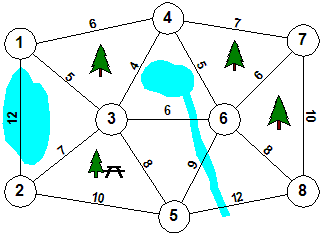 5
Επίλυση του προβλήματος (1/3)
Ζητείται να βρεθεί η ελάχιστη κάλυψη όλων των κόμβων του δικτύου.
Αρχικό Βήμα
6
Επίλυση του προβλήματος (2/3)
Βήματα Επιλογής 
Επιλέγουμε τον 1ο, 2ο & 3ο κατά σειρά κλάδο (3,4), (4,6) & (1,3).
Δεν επιλέγουμε τον 4ο & 5ο κλάδο (1,4) & (3,6) γιατί κλείνουν βρόγχο.
Επιλέγουμε τον 6ο & 7ο κατά σειρά κλάδο (6,7) & (2,3).
Δεν επιλέγουμε τον 8ο κλάδο (4,7) γιατί κλείνει βρόγχο.
Επιλέγουμε τον 9ο & 10ο κατά σειρά κλάδο (6,8) & (3,5).
Δεν επιλέγουμε τους υπόλοιπους κλάδους γιατί κλείνουν βρόγχο.
7
Επίλυση του προβλήματος (3/3)
Το τελικό δίκτυο ύδρευσης, με την οικονομικότερη κάλυψη όλων των κατοικιών (43 χιλιάδες €), είναι το παρακάτω:
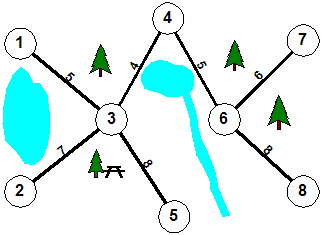 8
Συστήματα ουρών αναμονής (1/2)
Η μελέτη και η βελτιστοποίηση των ουρών αναμονής έχει μεγάλο πεδίο εφαρμογών σε καθημερινά προβλήματα. Συχνά αλλάζουμε μέσο μεταφοράς γιατί η αναμονή στο ένα είναι μικρότερη από το άλλο, ή, επιλέγουμε την ώρα που το πολυκατάστημα έχει λιγότερη ουρά στα ταμεία, ή, αλλάζουμε τράπεζα για ταχύτερη εξυπηρέτηση.
Σε κάθε σύστημα ουράς αναμονής υπάρχουν «πελάτες» που προσέρχονται για εξυπηρέτηση, και μονάδες ή σταθμοί «εξυπηρέτησης» που τους διεκπεραιώνουν.
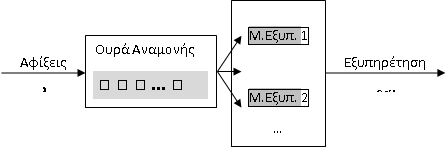 9
Συστήματα ουρών αναμονής (2/2)
Χαρακτηριστικά παραδείγματα «πελάτη»-«εξυπηρέτησης» έχουμε στις τράπεζες (πελάτες-ταμείο), στις εθνικές οδούς (αυτοκίνητα-διόδια), στα δικαστήρια (υποθέσεις-δίκες), στα νοσοκομεία (ασθενείς-χειρουργεία), στα συνεργεία (μηχανές με βλάβη-επισκευές), στα αεροδρόμια (αεροσκάφη-απογειώσεις), στη βιομηχανία, τα εργοτάξια, και σχεδόν σε κάθε ανθρώπινη δραστηριότητα όπου διεκπεραιώνονται πρόσωπα, αντικείμενα ή συμβάντα.
10
Αφίξεις – Κατανομή Poisson
Οι αφίξεις σε ένα σύστημα ουράς είναι οι «πελάτες» που προσέρχονται για εξυπηρέτηση. Τα χαρακτηριστικά των αφίξεων είναι:
Το Μέγεθος του Πληθυσμού. Ο πληθυσμός των πελατών θεωρείται είτε άπειρος, ή πεπερασμένος. Στα πιο πολλά προβλήματα ο πληθυσμός του συστήματος είναι άπειρος.
Η Κατανομή των Αφίξεων. Οι πελάτες φτάνουν στο σύστημα είτα με γνωστή σταθερή συχνότητα, ή σε τυχαίους χρόνους. Στη περίπτωση των τυχαίων αφίξεων μετράμε το μέσο αριθμό αφίξεων λ στη μονάδα του χρόνου και τις προσεγγίζουμε με τη στατιστική κατανομή Poisson
11
Εξυπηρέτηση – Εκθετική κατανομή
Οι πελάτες εξυπηρετούνται μέσα σε κάποιο χρονικό διάστημα από τις μονάδες εξυπηρέτησης. Τα χαρακτηριστικά του συστήματος εξυπηρέτησης είναι:
Ο Χρόνος Εξυπηρέτησης. Ο χρόνος εξυπηρέτησης μπορεί είτε να είναι σταθερός, οπότε η εξυπηρέτηση γίνεται με σταθερή συχνότητα, ή όπως συμβαίνει συνήθως, να έχει τυχαίες διακυμάνσεις οπότε μετράμε το μέσο αριθμό πελατών μ που εξυπηρετούνται στη μονάδα του χρόνου και προσεγγίζουμε το χρόνο εξυπηρέτησης με την εκθετική κατανομή.
Οι Μονάδες Εξυπηρέτησης. Μπορεί να υπάρχει: Α) μια μόνο μονάδα εξυπηρέτησης, οπότε οι πελάτες εξυπηρετούνται σειριακά, Β) πολλές παράλληλες μονάδες εξυπηρέτησης οπότε ο πελάτης εξυπηρετείται από τη πρώτη διαθέσιμη, Γ) πολλές διαδοχικές μονάδες εξυπηρέτησης οπότε ο πελάτης προσέρχεται διαδοχικά σε κάθε στάδιο.
12
Σειρές εξυπηρέτησης (1/2)
Η σειρά με την οποία εξυπηρετούνται οι πελάτες που περιμένουν σε μια ουρά είναι ένα από επιπλέον χαρακτηριστικό της ουρά αναμονής. Συνήθως συναντάμε τις παρακάτω μορφές:
FIFO (First In First Out): Σύμφωνα με τη σειρά προσέλευσης. Σειρές τύπου FIFO συναντάμε στα διόδια της εθνικής οδού και στα ταμεία των τραπεζών.
LIFO (Last In First Out): Αντίθετα από τη σειρά προσέλευσης. Σειρές τύπου LIFO συναντάμε στα Ferry-boat με μια είσοδο/έξοδο.
13
Σειρές εξυπηρέτησης (2/2)
Τυχαία Σειρά: Με τυχαία επιλογή. Συχνά στις γραμμές παραγωγής πολλά στάδια (π.χ. ποιοτικού ελέγχου) προωθούν τα προϊόντα τυχαία ανεξάρτητα με τη σειρά προσέλευσης.
Σειρά Προτεραιότητας: Ανάλογα με τη προτεραιότητα που φέρουν. Τέτοιες σειρές συναντάμε στη διεκπεραίωση αλληλογραφίας (απλό, συστημένο, αεροπορικώς, επείγον, courier, κλπ.) και στα δίκτυα Η/Υ.
14
Βασικά μοντέλα ουρών αναμονής (Μ/Μ/1 & Μ/Μ/s) (1/2)
Το βασικό μοντέλο που συναντάμε σε προβλήματα ουρών αναμονής είναι το Μ/Μ/1. Ο συμβολισμός αυτός σημαίνει: Αφίξεις με κατανομή Poisson (το 1ο Μ), Χρόνο Εξυπηρέτησης με Εκθετική κατανομή (το 2ο Μ) και μία μονάδα εξυπηρέτησης (το 1). Αν το σύστημα διαθέτει περισσότερες μονάδες εξυπηρέτησης (s) τότε το μοντέλο συμβολίζεται σαν Μ/Μ/s. Τέλος η σειρά εξυπηρέτησης στα παραπάνω μοντέλα είναι της μορφής FIFO.
Κάθε μοντέλο Μ/Μ/1 και Μ/Μ/s συνοδεύεται και από δυο παραμέτρους τη λ (Μ.Ο. αφίξεων) και τη μ (Μ.Ο. εξυπηρετήσεων), με το περιορισμό μ > λ  ή  sμ > λ  αντίστοιχα, ώστε η ουρά να λειτουργεί.
15
Βασικά μοντέλα ουρών αναμονής (Μ/Μ/1 & Μ/Μ/s) (2/2)
Από τους τύπους των κατανομών (Poisson και Εκθετικής) και από την θεωρία πιθανοτήτων προκύπτει ένα σύνολο μαθηματικών σχέσεων που περιγράφουν τη συμπεριφορά του συστήματος. Τα μεγέθη αυτά υπολογίζονται από τις παραμέτρους λ & μ,  και είναι:
16
Χαρακτηριστικά μεγέθη ουρών αναμονής (1/3)
17
Χαρακτηριστικά μεγέθη ουρών αναμονής (2/3)
18
Χαρακτηριστικά μεγέθη ουρών αναμονής (3/3)
19
Ελαχιστοποίηση κόστους σε συστήματα ουρών αναμονής (1/8)
Υπολογισμός οικονομικότερης λειτουργίας
Ένας από τους λόγους μελέτη των ουρών αναμονής είναι η βελτίωσή του από πλευράς κόστους ή χρόνου που πάλι μεταφράζεται σε κόστος (δυσαρεστημένος πελάτης, ανεκμετάλλευτα μηχανήματα, κλπ.)
Το συνολικό κόστος λειτουργίας (ΣΚΛ) ανά χρονική μονάδα ορίζεται σαν το άθροισμα του κόστους αναμονής (ΚΑ) και του κόστους εξυπηρέτησης (ΚΕ).
ΣΚΛ = ΚΑ + ΚΕ
20
Ελαχιστοποίηση κόστους σε συστήματα ουρών αναμονής (2/8)
Το κόστος αναμονής ΚΑ είναι συνάρτηση του ρυθμού αφίξεων λ και του χρόνου αναμονής στην ουρά Wq. Αν το κόστος αναμονής ανά πελάτη και ανά χρονική μονάδα είναι ΚW, τότε το συνολικό κόστος αναμονής ΚΑ είναι:
ΚΑ = λ∙Wq∙KW
Το κόστος λειτουργίας της ουράς ΚΕ εξαρτάται από τα έξοδα λειτουργίας (μισθοί, καύσιμα, κλπ.) κάθε μονάδας επεξεργασίας ανά χρονική μονάδα και από τον αριθμό των μονάδων επεξεργασίας.
21
Ελαχιστοποίηση κόστους σε συστήματα ουρών αναμονής (3/8)
Υπολογισμός βέλτιστου αριθμού θέσεων εργασίας
(Θα δούμε αναλυτικά τον τρόπο υπολογισμού με τη βοήθεια του παρακάτω παραδείγματος)
22
Ελαχιστοποίηση κόστους σε συστήματα ουρών αναμονής (4/8)
Παράδειγμα
Σε ένα εργοτάξιο πραγματοποιείται εκφόρτωση φορτηγών με σάκους τσιμέντου. Έχει υπολογιστεί ότι 2 εργάτες ξεφορτώνουν 1 φορτηγό σε μια ώρα και αν αυξηθούν οι εργάτες μειώνεται ανάλογα και ο χρόνος εκφόρτωσης (π.χ. 4 εργάτες σε ½ ώρα, κλπ.). Στο εργοτάξιο φτάνουν φορτηγά με ρυθμό 3 οχήματα την ώρα. Το κόστος μιας εργατοώρας είναι 10€ και το ωριαίο κόστος αναμονής ενός φορτηγού είναι 50 €. Να υπολογιστούν τα παρακάτω:
23
Ελαχιστοποίηση κόστους σε συστήματα ουρών αναμονής (5/8)
Ο ελάχιστος απαιτούμενος αριθμός εργατών
Αν το εργοτάξιο χρησιμοποιήσει 12 εργάτες ποια θα είναι τα χαρακτηριστικά αναμονής και εξυπηρέτησης του συστήματος, και, ποιο θα είναι το ωριαίο κόστος λειτουργίας;
Ποιος είναι ο βέλτιστος αριθμός εργατών για οικονομικότερη λειτουργία;
24
Ελαχιστοποίηση κόστους σε συστήματα ουρών αναμονής (6/8)
Λύση:
Έχουμε ένα σύστημα Μ/Μ/1 με λ = 3. Η βασική συνθήκη σε ένα τέτοιο σύστημα είναι: μ > λ.
Συμπληρώνουμε λοιπόν τον παρακάτω πίνακα για να βρούμε τον μικρότερο αριθμό εργατών που ικανοποιεί τη συνθήκη.
Ο ελάχιστος αριθμός εργατών ώστε μ > λ  είναι: 7.
25
Ελαχιστοποίηση κόστους σε συστήματα ουρών αναμονής (7/8)
Αν ο αριθμός των εργατών είναι 12 τότε προκύπτει ότι το μ = 6.
Από το πίνακα με τα χαρακτηριστικά μεγέθη των ουρών τύπου Μ/Μ/1 προκύπτουν οι παρακάτω τιμές:
Το ωριαίο συνολικό κόστος λειτουργίας δίνεται από το τύπο:
ΣΚΛ  = ΚΑ + ΚΕ   =  λ · Wq · KW + Νεργ · Κεργ/ωρας
Οπότε το ωριαίο συνολικό κόστος λειτουργίας με 12 εργάτες θα είναι:
ΣΚΛ = 3 · 1/6 · 50€ + 12 · 10€ = 145€
26
Ελαχιστοποίηση κόστους σε συστήματα ουρών αναμονής (8/8)
Για να υπολογίσουμε το οικονομικότερο σενάριο εξετάζουμε όλες τις δυνατές περιπτώσεις από τον ελάχιστο αριθμό εργατών (7) και επάνω, επαναλαμβάνουμε τους υπολογισμούς του ερωτήματος Β, και, επιλέγουμε αυτήν με το ελάχιστο ΣΚΛ. Στον επόμενο πίνακα φαίνονται αναλυτικά τα αποτελέσματα των υπολογισμών:
Η ελάχιστη τιμή του ωριαίου συνολικού κόστους λειτουργίας (ΣΚΛ) επιτυγχάνεται όταν έχουμε 11 εργάτες.
27
Τέλος Ενότητας
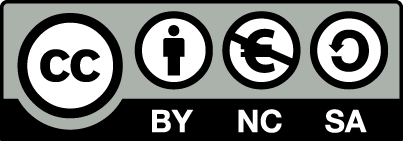 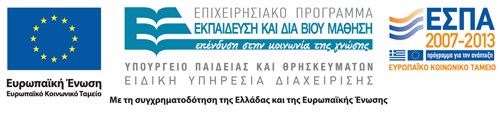 Σημειώματα
Σημείωμα Αναφοράς
Copyright Τεχνολογικό Εκπαιδευτικό Ίδρυμα Αθήνας, Βασίλης Μούσας 2014. Βασίλης Μούσας. «Οικονομοτεχνική Ανάλυση και Διαχείριση. Ενότητα 6: Βελτιστοποίηση δικτυακών έργων». Έκδοση: 1.0. Αθήνα 2014. Διαθέσιμο από τη δικτυακή διεύθυνση: ocp.teiath.gr.
Σημείωμα Αδειοδότησης
Το παρόν υλικό διατίθεται με τους όρους της άδειας χρήσης Creative Commons Αναφορά, Μη Εμπορική Χρήση Παρόμοια Διανομή 4.0 [1] ή μεταγενέστερη, Διεθνής Έκδοση.   Εξαιρούνται τα αυτοτελή έργα τρίτων π.χ. φωτογραφίες, διαγράμματα κ.λ.π., τα οποία εμπεριέχονται σε αυτό. Οι όροι χρήσης των έργων τρίτων επεξηγούνται στη διαφάνεια  «Επεξήγηση όρων χρήσης έργων τρίτων». 
Τα έργα για τα οποία έχει ζητηθεί άδεια  αναφέρονται στο «Σημείωμα  Χρήσης Έργων Τρίτων».
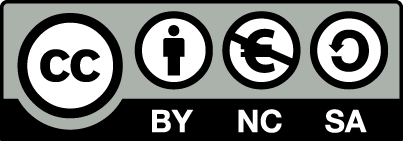 [1] http://creativecommons.org/licenses/by-nc-sa/4.0/ 
Ως Μη Εμπορική ορίζεται η χρήση:
που δεν περιλαμβάνει άμεσο ή έμμεσο οικονομικό όφελος από την χρήση του έργου, για το διανομέα του έργου και αδειοδόχο
που δεν περιλαμβάνει οικονομική συναλλαγή ως προϋπόθεση για τη χρήση ή πρόσβαση στο έργο
που δεν προσπορίζει στο διανομέα του έργου και αδειοδόχο έμμεσο οικονομικό όφελος (π.χ. διαφημίσεις) από την προβολή του έργου σε διαδικτυακό τόπο
Ο δικαιούχος μπορεί να παρέχει στον αδειοδόχο ξεχωριστή άδεια να χρησιμοποιεί το έργο για εμπορική χρήση, εφόσον αυτό του ζητηθεί.
Επεξήγηση όρων χρήσης έργων τρίτων
Δεν επιτρέπεται η επαναχρησιμοποίηση του έργου, παρά μόνο εάν ζητηθεί εκ νέου άδεια από το δημιουργό.
©
διαθέσιμο με άδεια CC-BY
Επιτρέπεται η επαναχρησιμοποίηση του έργου και η δημιουργία παραγώγων αυτού με απλή αναφορά του δημιουργού.
διαθέσιμο με άδεια CC-BY-SA
Επιτρέπεται η επαναχρησιμοποίηση του έργου με αναφορά του δημιουργού, και διάθεση του έργου ή του παράγωγου αυτού με την ίδια άδεια.
διαθέσιμο με άδεια CC-BY-ND
Επιτρέπεται η επαναχρησιμοποίηση του έργου με αναφορά του δημιουργού. 
Δεν επιτρέπεται η δημιουργία παραγώγων του έργου.
διαθέσιμο με άδεια CC-BY-NC
Επιτρέπεται η επαναχρησιμοποίηση του έργου με αναφορά του δημιουργού. 
Δεν επιτρέπεται η εμπορική χρήση του έργου.
Επιτρέπεται η επαναχρησιμοποίηση του έργου με αναφορά του δημιουργού
και διάθεση του έργου ή του παράγωγου αυτού με την ίδια άδεια.
Δεν επιτρέπεται η εμπορική χρήση του έργου.
διαθέσιμο με άδεια CC-BY-NC-SA
διαθέσιμο με άδεια CC-BY-NC-ND
Επιτρέπεται η επαναχρησιμοποίηση του έργου με αναφορά του δημιουργού.
Δεν επιτρέπεται η εμπορική χρήση του έργου και η δημιουργία παραγώγων του.
διαθέσιμο με άδεια 
CC0 Public Domain
Επιτρέπεται η επαναχρησιμοποίηση του έργου, η δημιουργία παραγώγων αυτού και η εμπορική του χρήση, χωρίς αναφορά του δημιουργού.
Επιτρέπεται η επαναχρησιμοποίηση του έργου, η δημιουργία παραγώγων αυτού και η εμπορική του χρήση, χωρίς αναφορά του δημιουργού.
διαθέσιμο ως κοινό κτήμα
χωρίς σήμανση
Συνήθως δεν επιτρέπεται η επαναχρησιμοποίηση του έργου.
32
Διατήρηση Σημειωμάτων
Οποιαδήποτε αναπαραγωγή ή διασκευή του υλικού θα πρέπει να συμπεριλαμβάνει:
το Σημείωμα Αναφοράς
το Σημείωμα Αδειοδότησης
τη δήλωση Διατήρησης Σημειωμάτων
το Σημείωμα Χρήσης Έργων Τρίτων (εφόσον υπάρχει)
μαζί με τους συνοδευόμενους υπερσυνδέσμους.
Χρηματοδότηση
Το παρόν εκπαιδευτικό υλικό έχει αναπτυχθεί στo πλαίσιo του εκπαιδευτικού έργου του διδάσκοντα.
Το έργο «Ανοικτά Ακαδημαϊκά Μαθήματα στο ΤΕΙ Αθήνας» έχει χρηματοδοτήσει μόνο την αναδιαμόρφωση του εκπαιδευτικού υλικού. 
Το έργο υλοποιείται στο πλαίσιο του Επιχειρησιακού Προγράμματος «Εκπαίδευση και Δια Βίου Μάθηση» και συγχρηματοδοτείται από την Ευρωπαϊκή Ένωση (Ευρωπαϊκό Κοινωνικό Ταμείο) και από εθνικούς πόρους.
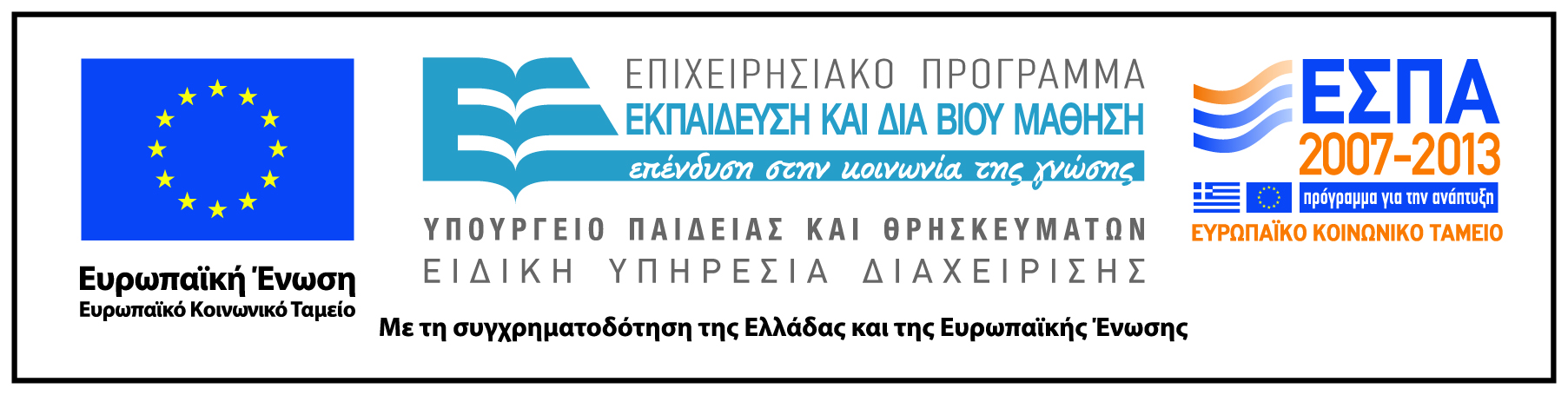